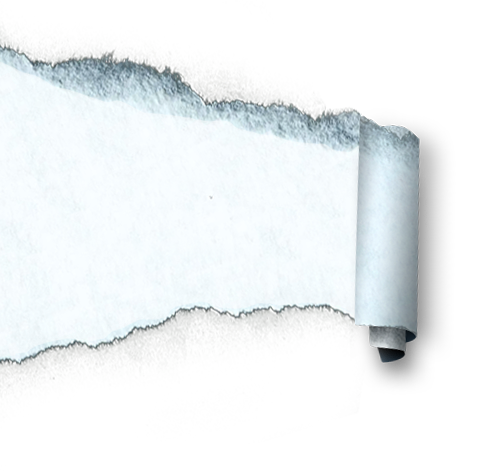 2013LEGISLATION
Voter Access & Modernized Elections
[Speaker Notes: To view this presentation, first, turn up your volume and second, launch the self-running slide show.]
The Clerks Association hosted a meeting inviting the SOS, all legislators and interests in December and discussed our letter in more detail.
The legislators indicated a later registration date was desired.
The Clerks went to work to find ways to ensure integrity in the system and hoped they would continue to rely upon us for input.
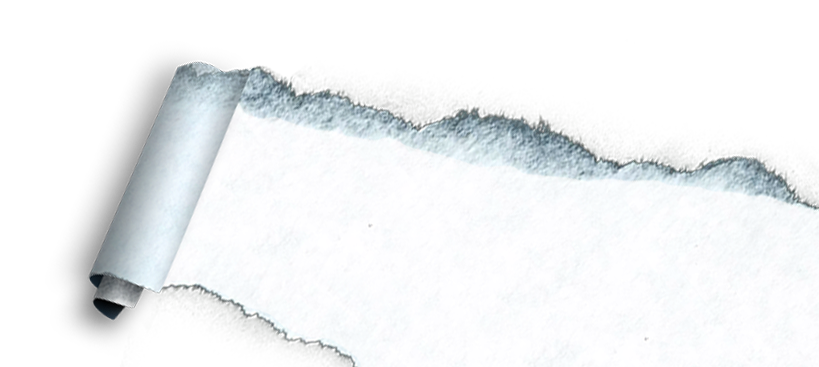 THE BEGINNING
[Speaker Notes: Attended by legislators on both sides of the aisle, leadership staff, SOS staff activists (voting groups LWV, Muni, SDA, etc.
Draft bill in 2010– legislators in the room talked about forms of Same Day registration similar to Minnesota and Wisconsin
We need a seat at the table– local official, we are responsible for implementation and accountable for the process.]
Months later a few County Clerks were invited back to the table.
A few weeks prior to the bills introduction the rest of the leadership in the Clerks Association were included to work on the draft.
April 10th the bill was introduced and was assigned the bill number of HB13-1303.
THE WORK
[Speaker Notes: Important to insure that the process: Status quo, technology, fiscal responsibility and integrity.]
Changes the voter registration deadline.  It moves the deadline from 29 days to 22 days before the election.  After the deadline, voters may still register on-line through 8 days before the election and in-person at County Clerk’s offices or Service Centers through Election Day.
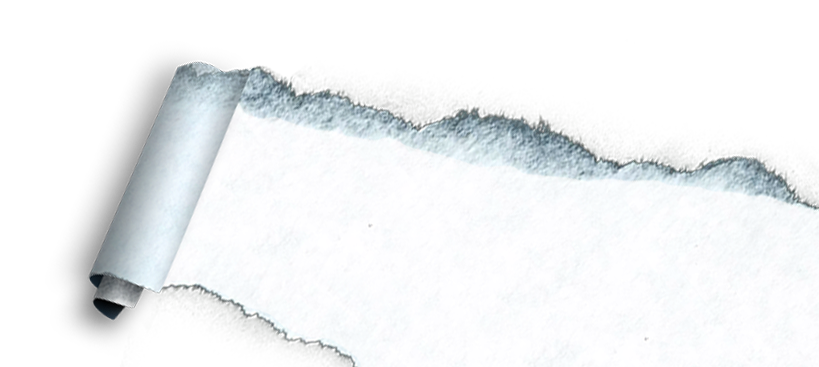 MODERNIZEVOTER REGISTRATION
[Speaker Notes: Basic elements of the legislation]
Establishes mail ballot delivery for all elections while maintaining all choices. All active voters will be mailed a ballot. Voters can choose to mail-in their ballot; drop their ballot off at any drop location or vote in-person at a Voter Service & Polling Center.
Improves election integrity by using a “live” poll book in SCORE. For the first time, every polling place will be able to track each voter giving our state unprecedented security.
EXPANDING VOTINGOPPORTUNITIES
[Speaker Notes: Again– Jeffco at the tipping point for consistency in mail ballot delivery for all elections– more efficient and with list maintenance for sure. Maintains choice for the voter more efficiently—Provisional cost in mail ballot replacement.

Again– inefficient provisional. Describe the statewide database and ballot issuance now– extended through Election Day. Early Voting through election day.]
Sets up Voter Service & Polling Centers. Voters can vote in-person, use accessible voting equipment, register or update voter registration, obtain replacement ballot and solve other issues. Voter Service & Polling Centers will be open a minimum of 15 days prior to and including Election Day. Voter can vote at any center (similar to Early Voting)
It establishes formulas and criteria for Voter Service & Polling Centers. The Clerks shall solicit public input and submit locations to the Secretary of State.
EXPANDING VOTINGOPPORTUNITIES
[Speaker Notes: Primary and Coordinated open for 8 days.
General open for 15 days.
“One Stop Full Service”
But why wait in line?]
Saves Counties money through the use of NCOA, Department of Corrections & Colorado Vital Records. Counties will have cleaner lists resulting in fewer mailings, reduced printing & mailings. Additionally, there will be reductions in Election Day costs through fewer location rentals, labor, provisional ballots, etc. Also, there will be significant savings in future equipment purchases (millions of dollars).
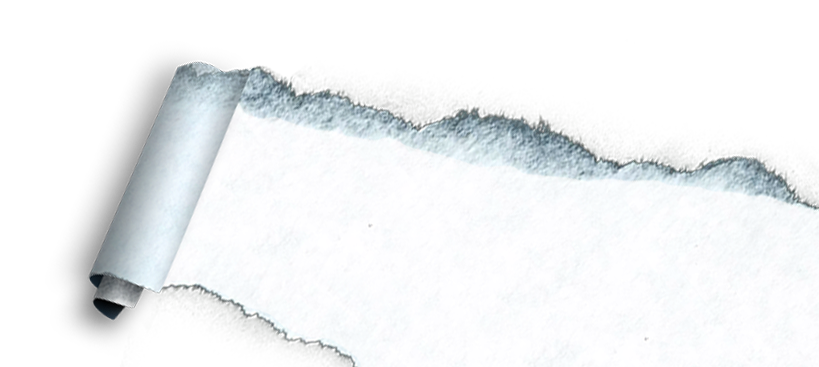 EFFICIENCY
[Speaker Notes: Describe Jeffco’s capital budget savings. First year implementation costs and formula cost, out year operational cost.]